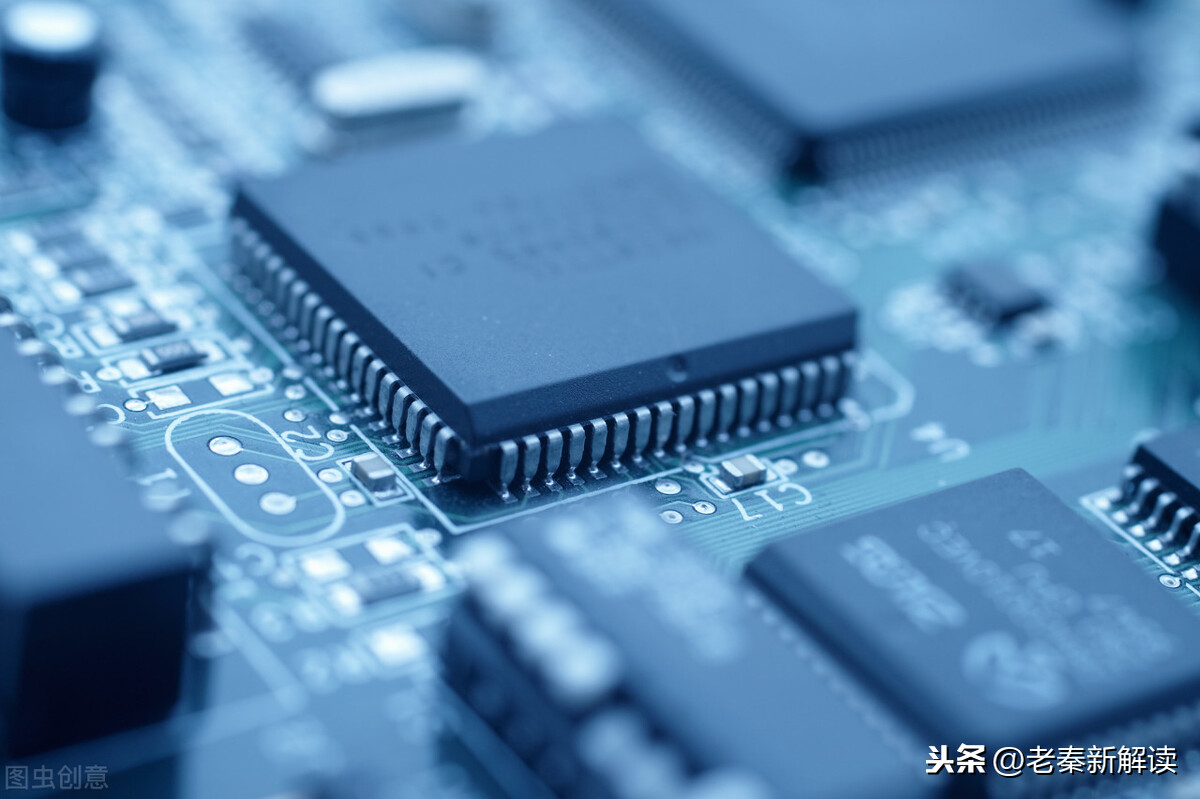 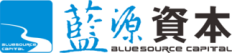 数字科技与金融资本双轮驱动
打造全国芯片产业互联网总部经济
1.2  发展前景
1、国家政策大力支持集成电路企业上市融资
2、光电传感器呈现智能化、微型化、多功能化发展趋势
2020年8月，国务院印发新时期促进集成电路产业和软件产业高质量发展若干政策的通知明确，我国从财税、投融资、研究开发、进出口、人才、知识产权、市场应用、国际合作八大方面给予政策支持。充分利用国家和地方现有的政府投资基金支持集成电路产业和软件产业发展，鼓励社会资本按照市场化原则，多渠道筹资，设立投资基金，提高基金市场化水平。
伴随着智能交通、工业自动化、机器人、无人机以及安防监控等行业高速发展，居民消费水平不断提高，对下游产品的体验要求随之提升，光电传感器要求具有保密性高、传输距离远、抗干扰性强、自适应性强、通信功能强等特点，整体呈现智能化、微型化、多功能化发展趋势。
3、投资企业与高校、研究所合作，发挥产学研优势
4、数字经济和“新基建”浪潮，催生芯片的强劲需求
在《中共中央关于制定国民经济和社会发展第十四个五年规划和二〇三五年远景目标的建议》中明确指出“瞄准人工智能、量子信息、集成电路、生命健康、脑科学、生物育种、空天科技、深地深海等前沿领域，实施一批具有前瞻性、战略性的国家重大科技项目”。未来我国在装备、材料、先进封测等上下游环节配套完善，产业链竞争力显著增强。
产学研理念深入中国光电传感器行业链上游是行业持续发展的趋势，同时是中国光电传感器行业上游企业提升核心竞争力和占据国际高端市场份额的有力手段。智能化光电传感器的市场需求将吸引更多企业投入资金进行相关研发
1.3  行业痛点
1、中国芯片行业贸易逆差仍旧较大，自给率较低
2、新机遇带来新挑战，高端市场供给不足
3、高度分工但极其依赖生态。缺乏有效的产业协同管理
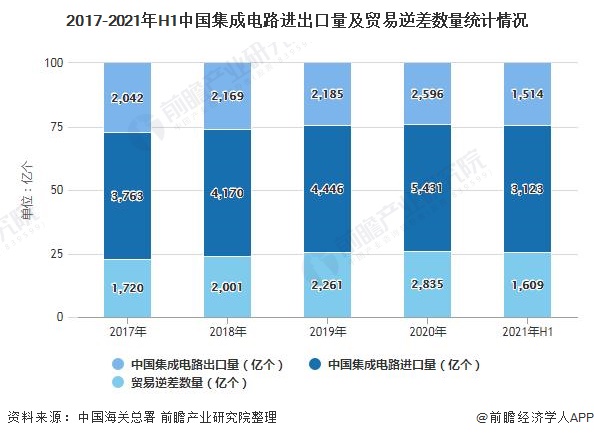 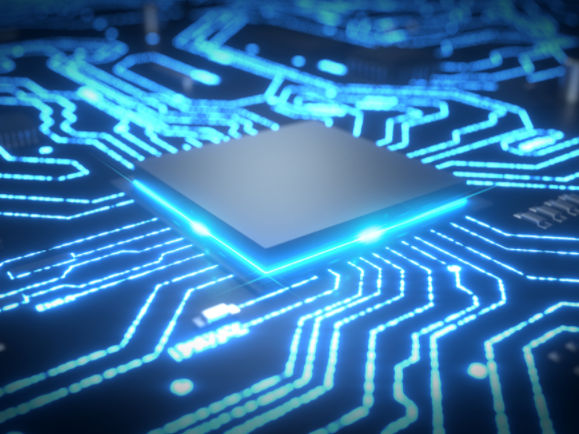 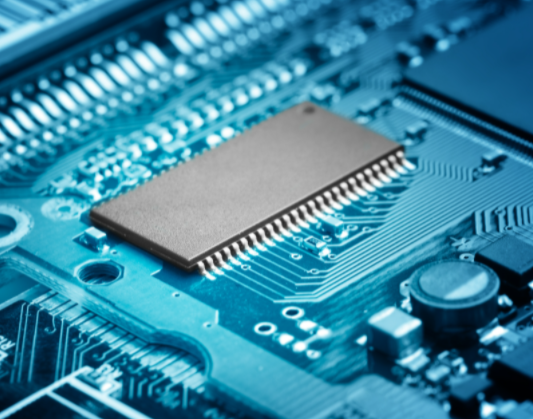 下游应用领域正向高端化、集成化、智能化发展，但由于中国光电传感器长期以来专注于生产制造低端光电传感器，因此无法快速转入高端传感器的研发制造中
近年来虽然我国芯片行业市场规模逐年升高，但我国芯片行业在关键技术领域还有所欠缺，自给率较低，因此对进口依赖较大导致贸易逆差较大。
芯片产业分工精细，竞争十分激烈，一个公司要持续发展下去，必须在市场赚到钱，然后继续投入研发创新以保证持续领先，企业竞争压力巨大
1.4  解决思路：项目背景
加强产业基础能力 提升产业链水平
以供给侧结构性 改革为主线
大力发展共享经济、 平台经济
建设现代化经济体系
加快培育和发展新业态、新模 式、新技术、新产品，在中高 端消费、创新引领、绿色低碳、 共享经济、现代供应链、人力 资本服务等领域培育新增长点。
共享经济连续两年被写进政府 工作报告，发展共享经济也是  “十三五”规划确定的目标。 鼓励发展平台经济新业态，积 极发展“互联网+服务业”，  大力发展“互联网+生产”
党的十九大报告提出，建设现代 化经济体系的战略目标，强调建 设创新引领、协同发展的产业体 系，推动互联网、大数据、人工 智能同实体经济深度融合。
计划与总结
支持上下游企业加强产业协同和 技术合作攻关，增强产业链韧性， 提升产业链水平。要建立共性技 术平台，解决跨行业、跨领域的 关键共性技术问题。
蓝源资本从2013年起布局产业互联网，目前已打造20个“众字辈” 产业互联网平台，成为供给侧改革的领军者
1.4  解决思路：产业互联网
合作共享趋势
越来越明显
集群化的特色产业链
将向深度服务的趋势发展
行业巨头将尝试
转身为“平台方”
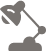 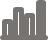 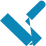 行业垂直细分将越加服务化
区域性的特色产业链集群化
产业互联网是实现
中国制造2025的重要组成部分
产业互联网是供应链变革的基础设施
1.4 解决思路
特色产业链 产业互联网 金融资本
顶层设计
01
蓝源模式
行业抱团
02
条 件 具 备
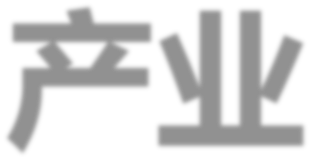 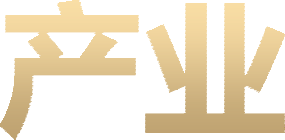 解决
互联网技术
03
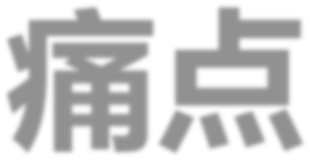 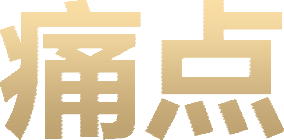 供应链金融
04
行业趋势
05
数字科技与金融资本双轮驱动，打造芯片产业互联网平台总部经济
2.5  蓝源模式方法论—“五位一体”系统集成
关键成功要素：“人才+互联网+资本”为核心，产业+政府支持为基础，五位一体。
特色产业集群
行业龙头牵头
中小企业抱团
政府引导
政策扶持
助推产业高质量发展
大数据、人工智能、
区块链等技术集成应用
创新人才激励机制
人才与组织利益共享
打造人才命运共同体
资本顶层设计
商业模式
运营模式
盈利模式
2.7  众芯联平台规划目标
生产链的集约化
解决资金问题
01
02
平台开发共享，通过生产链集采和服务集成，帮助企业降低成本
政府和国企背书的资金优势大数据、交易闭环降低风险
资金支持
降低成本
人才、技术汇聚
07
03
大数据应用
人才汇聚
大数据应用
企业家创客平台和人才资本化，聚集产业领军人才；产业商学院和人才云，提供人才资源；产业推动技术应用
构建产业大脑，用数据驱动产业发展和整合
服务共享
智能协同
04
推动供给侧改革
协同实现柔性生产
06
供给侧改革
密切政府关系，输出标准，推动供给侧结构改革，促进行业发展
通过全产业链智能协同，快速响应市场变化，实现柔性生产
05
2.8  众芯联平台价值
采购商
供应商
平台
政府
用户
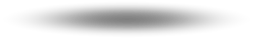 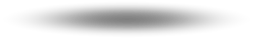 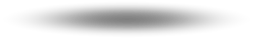 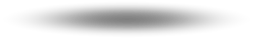 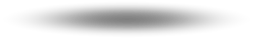 降低采购成本
稳定产品品质
享受优质服务
分享产业链利润
大客户订单
有效降低库存
降低运输成本
供应链金融服务
行业标准
资本增值
产业收益
利益大众
引导产业转型升级
加快实业企业发展
推动供给侧改革
加强政府监管
服务企业及大众
产品质量安全
智能智造科普
产品信息溯源
降低运维成本
降低采购成本
3.1 总体目标
以产业互联网与金融资本双轮驱动创新路径新模式，通过轻资产、平台化的产业链整合新经济、新模式、新业态助力芯片综合发展,打造横向协同垂直整合的特色芯片产业集群，打造千亿级产业互联网总部平台经济。
众芯联总平台由垂直类和横向类两大平台模式构成。垂直类包括供应链公司、云仓物流公司、金融科技公司、大数据公司、品牌创新中心、数字营销、产教平台、区块链平台、产业基金、孵化器、加速器、综合体等子平台构成。横向类由各省市县三级合伙人分层整合。立足宁波，面向全国，打造芯片产业链数字化平台总部经济。
打造芯片产业互联网平台型总部经济项目
重点解决低、小、散等行业共性痛点与问题，打造供应链平台、技术链平台、人才链平台、服务链平台、金融链平台等特色产业链共性需求平台，为产业链提供一站式专业服务，推动产业链数字化、平台化高质量发展。
引入蓝源产城“众陶联”、“众车联”等创新模式，通过互联网与金融资本的工具和方法，分步骤分层次针对芯片产业链的生产、检测、仓储、销售、品牌、溯源、标准化等环节进行垂直数字化整合
3.2 点线面整合
众芯联平台将汇聚政府、当地龙头企业和蓝源资本三方之力，旨在顺应新经济的五大新业态，为行业利益共同体创造一个  “共协、共享、共赢、共创”生态环境，打造新增量经济体，实现政府、产业、企业三个层面的共赢。平台不挤占现有的原企 业的存量资产、存量利润、存量客户资源和存量销售渠道，是打造特色优势产业的新的增量经济。
产业链外部整合
吸引政府规划关注、行业扶持、资金、土地、税收、人才、办公等优惠政策争取和落实
共享平台资源：共享资本和金融、集中采购、新增流量、平台品牌、标准、定价权、新增客户群、新 增营销渠道等平台资源；共享五大增值
产业链横向整合
打通采购、深加工、仓储、物流、融资、传统零售、网红直播新零售等环节，并导入产业基金、供
应链金融等强大工具；
产业链纵向整合
为平台加盟企业提供技术整合、产教融合、管理咨询、共享首席战略官、首席数字官、首席运营官，
改进经营管理；引入创新的经营模式、合伙人机制、增量分享机制、资本增值机制
产业链节点整合
3.3 众芯联平台—总体运营架构
众芯联平台
产业基金
服务链子平台
区域子平台
大数据子平台
供应链子平台
区块链平台
品牌子平台
投资平台
运营平台
金融平台
服务平台
北京市
浙江省
上海市
客服中心
招商中心
产业大商整合
采购
连锁服务
仓储
物流
供应链金融
金融超市服务
（百望云）
产业基金投资
技术并购投资
加速器
孵化器
孵化平台
江苏省
…
3.5 合作机制和价值体系
一、特色产业链规划咨询
六、产业技术开发平台
二、产业互联网整合服务共享平台
三、产业链金融平台
八、产业基金平台
九、产业创新综合体
十、数字化集中采购平台
五、产教融合平台
3.7 蓝源十个一工程：构建现代化产业体系
七、产业孵化器与加速器
四、产业区块链平台